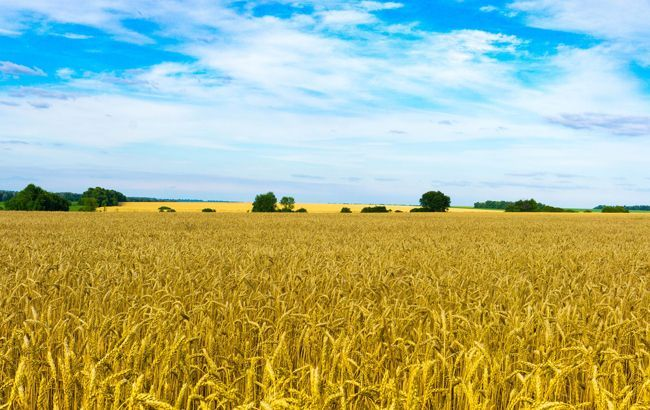 ФОТОКОНКУРС
«МОЯ ГРУПА НА МАПІ УКРАЇНИ»
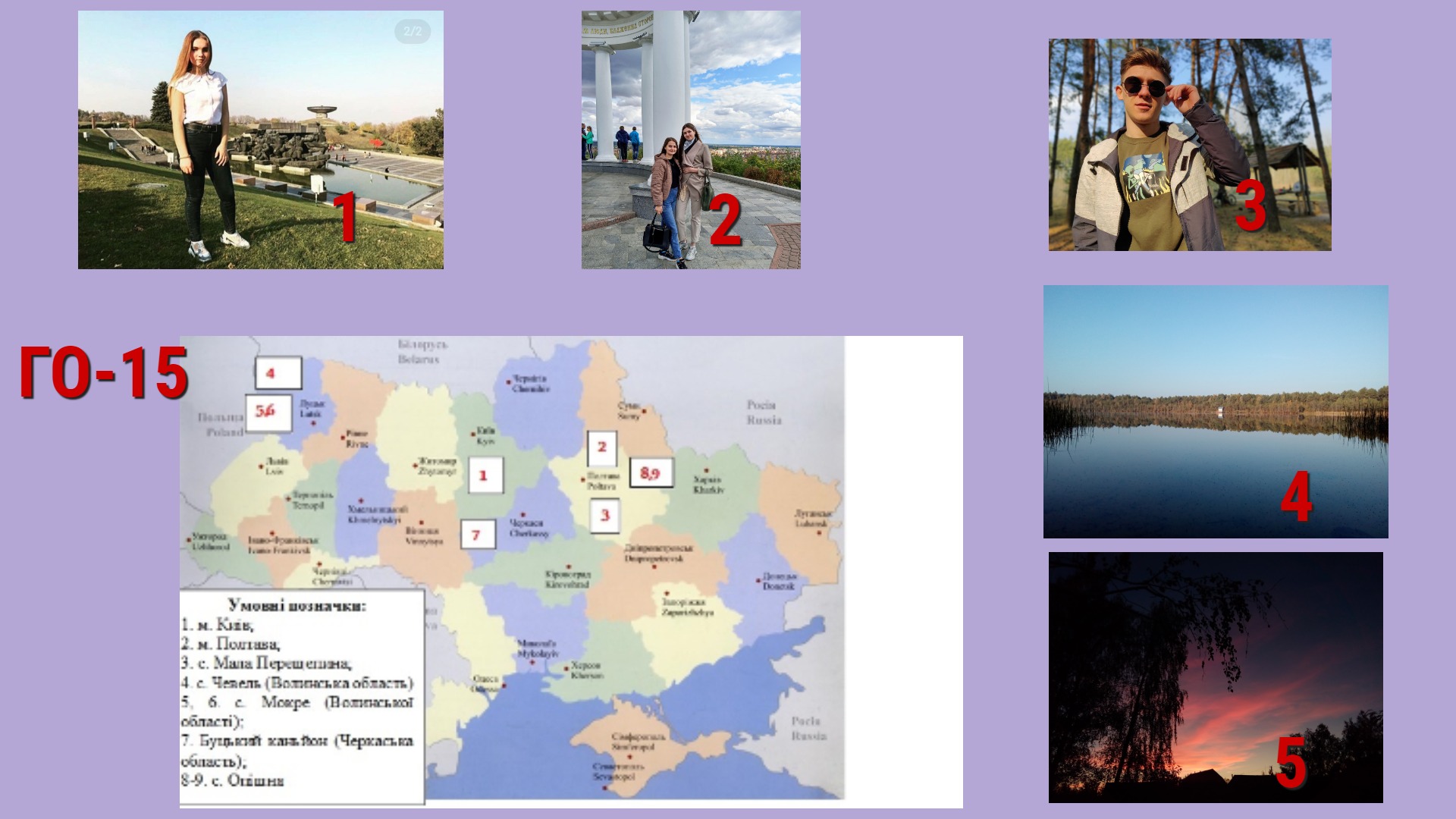 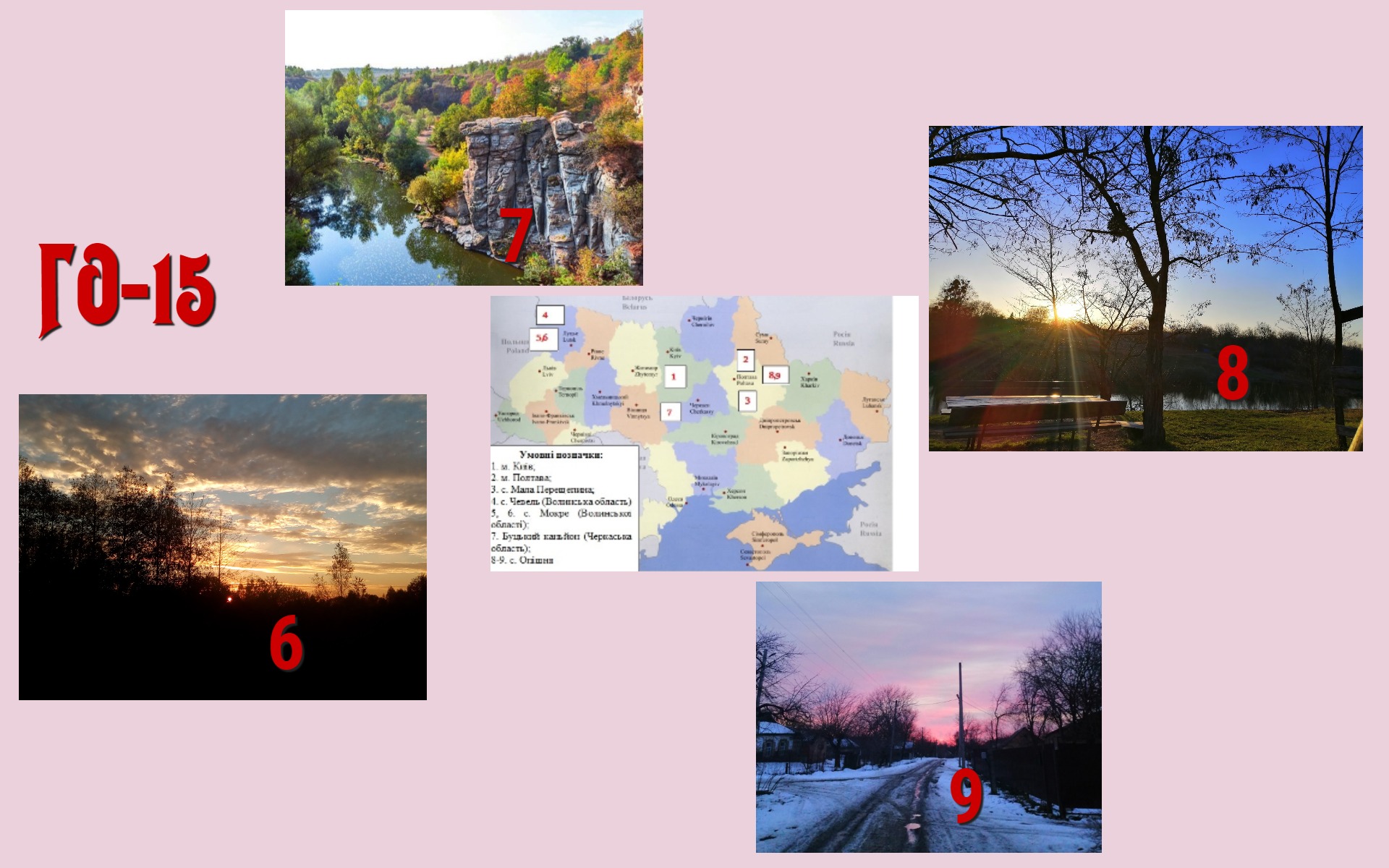 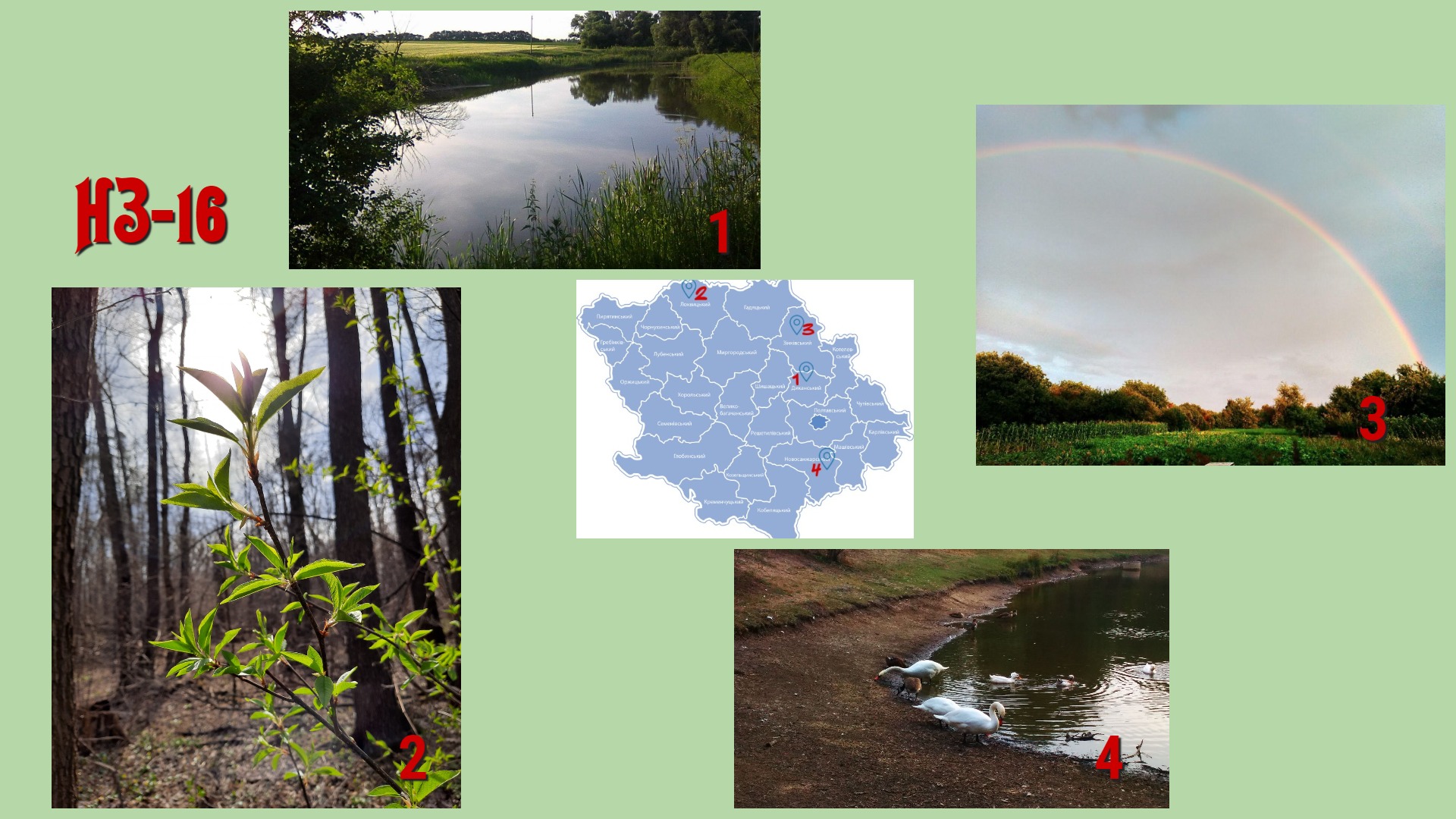 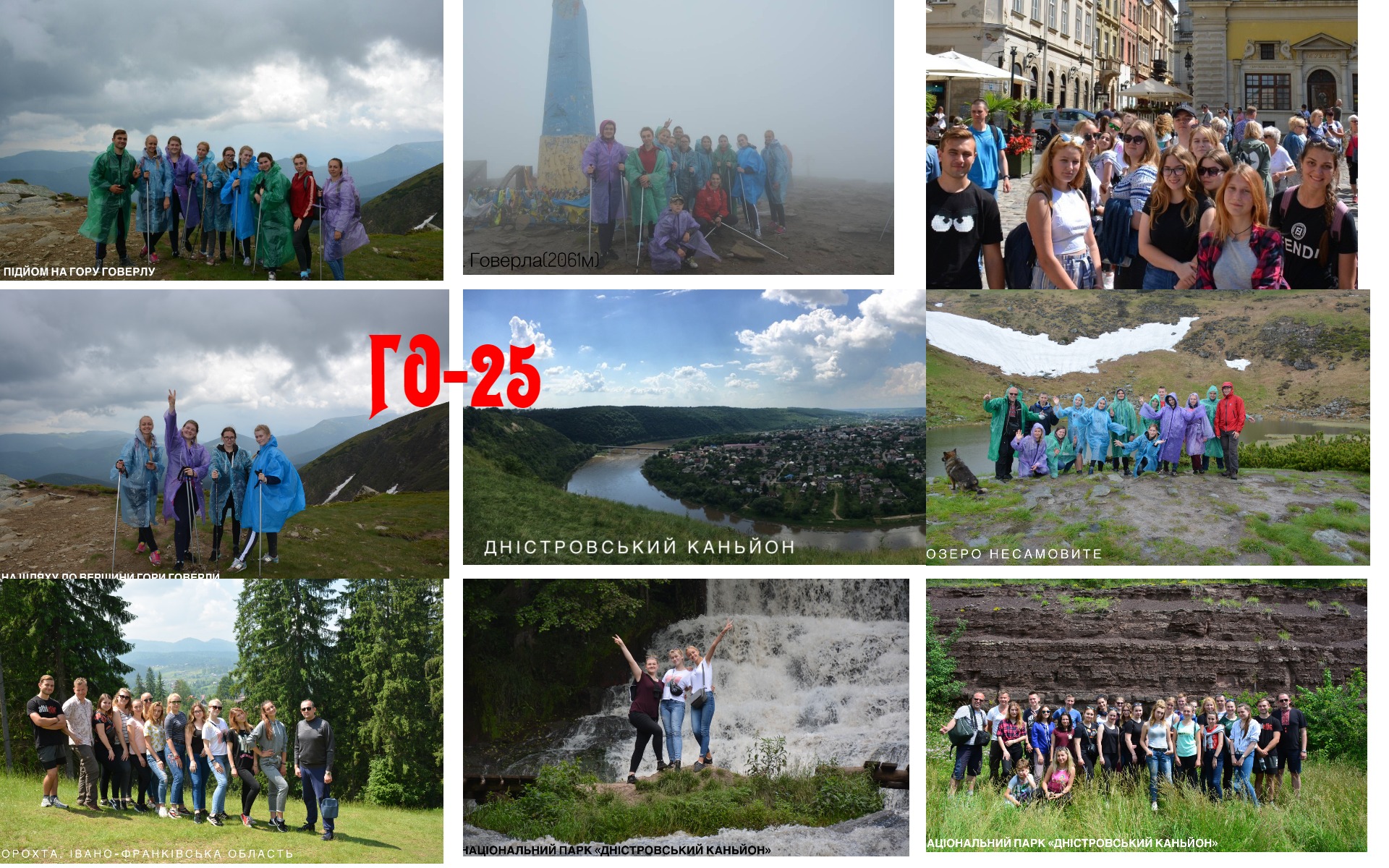 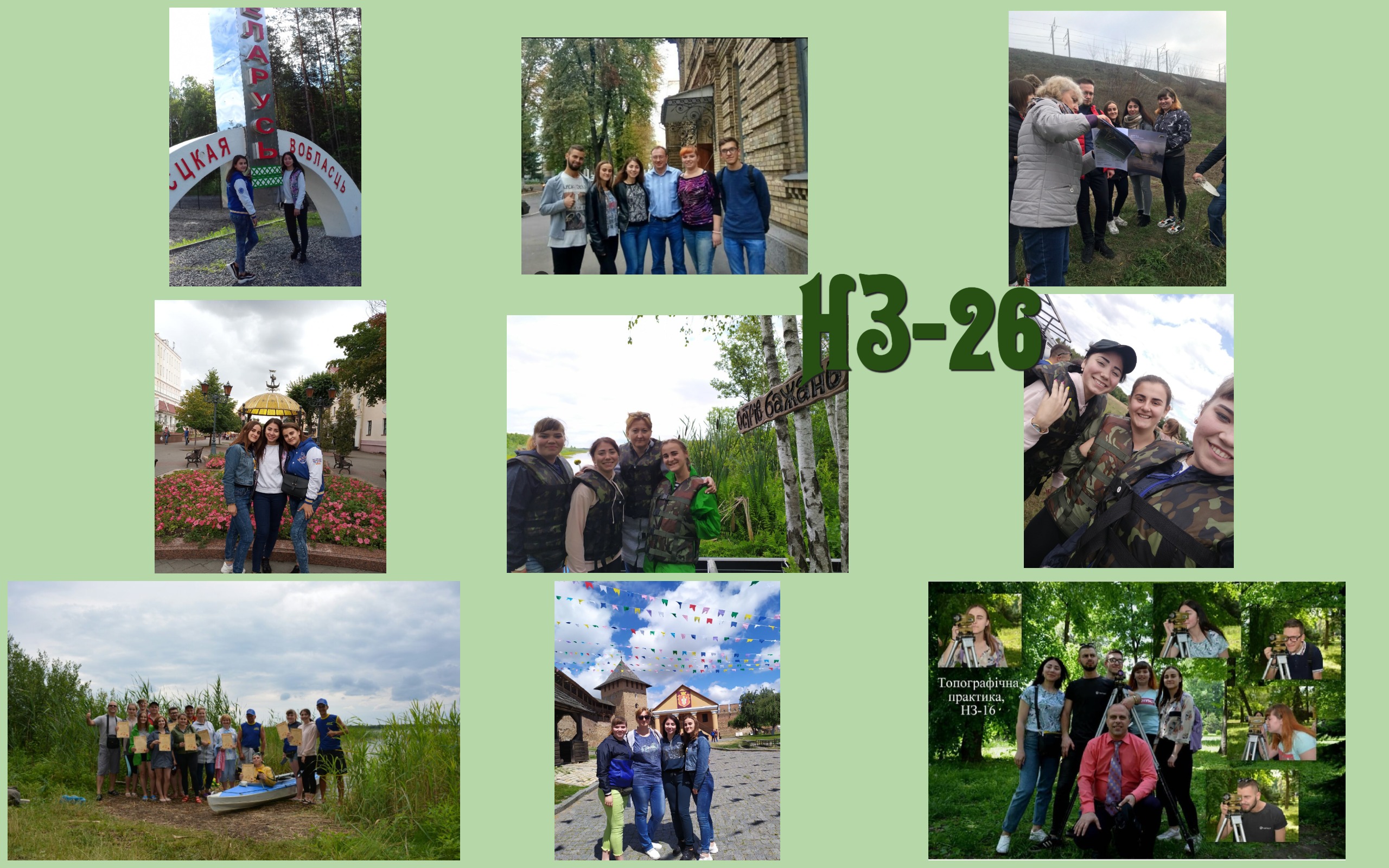 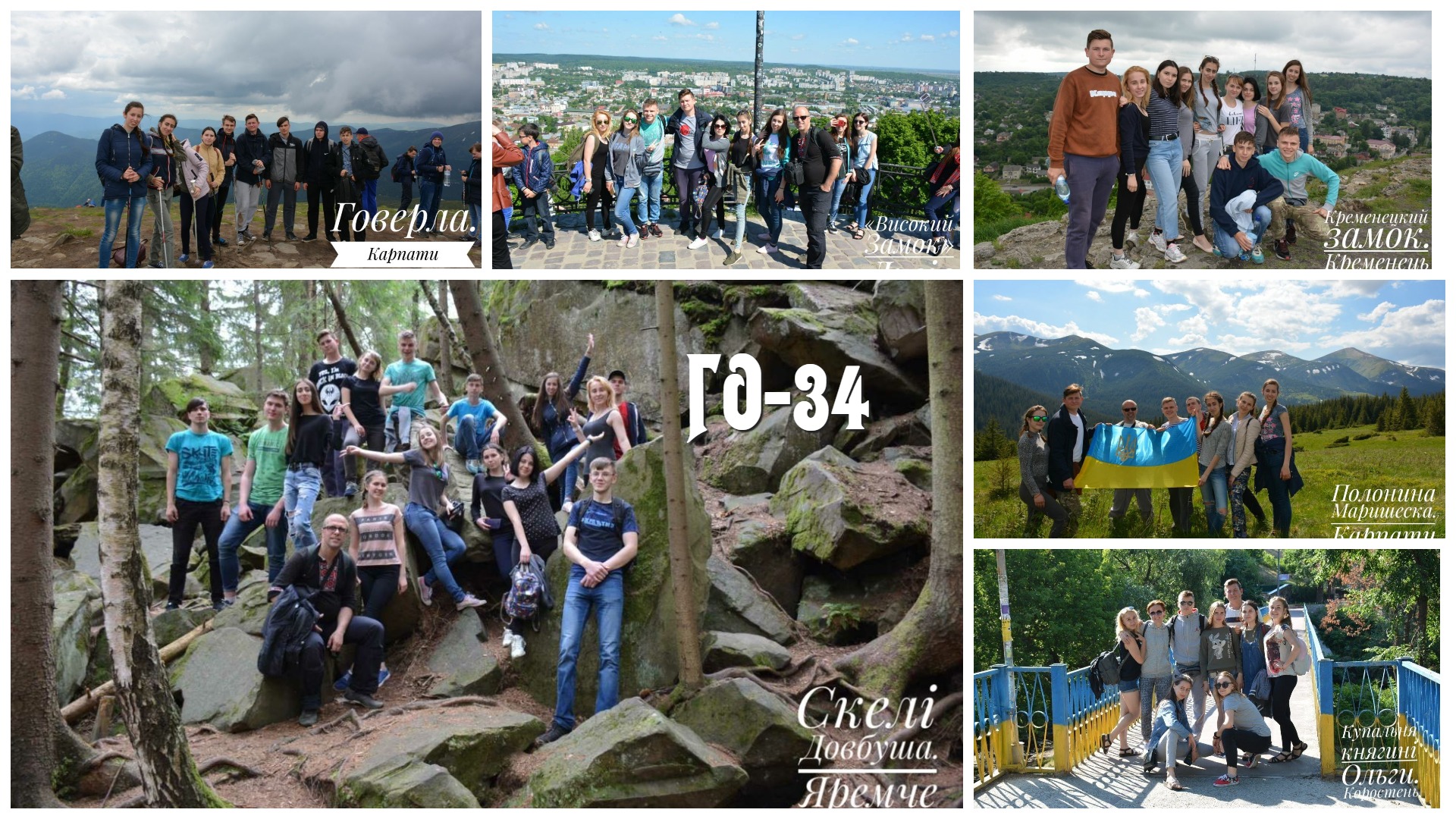 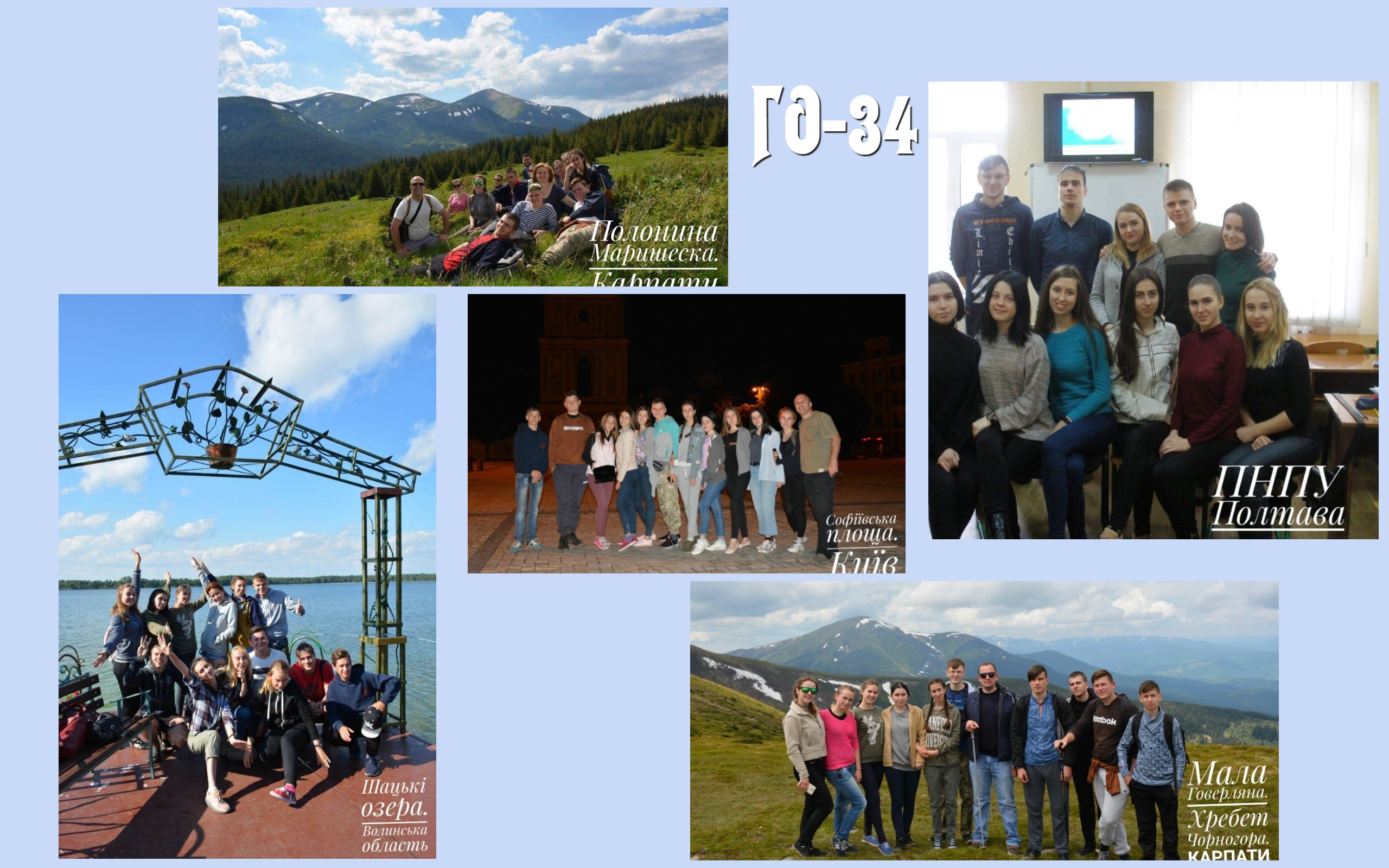 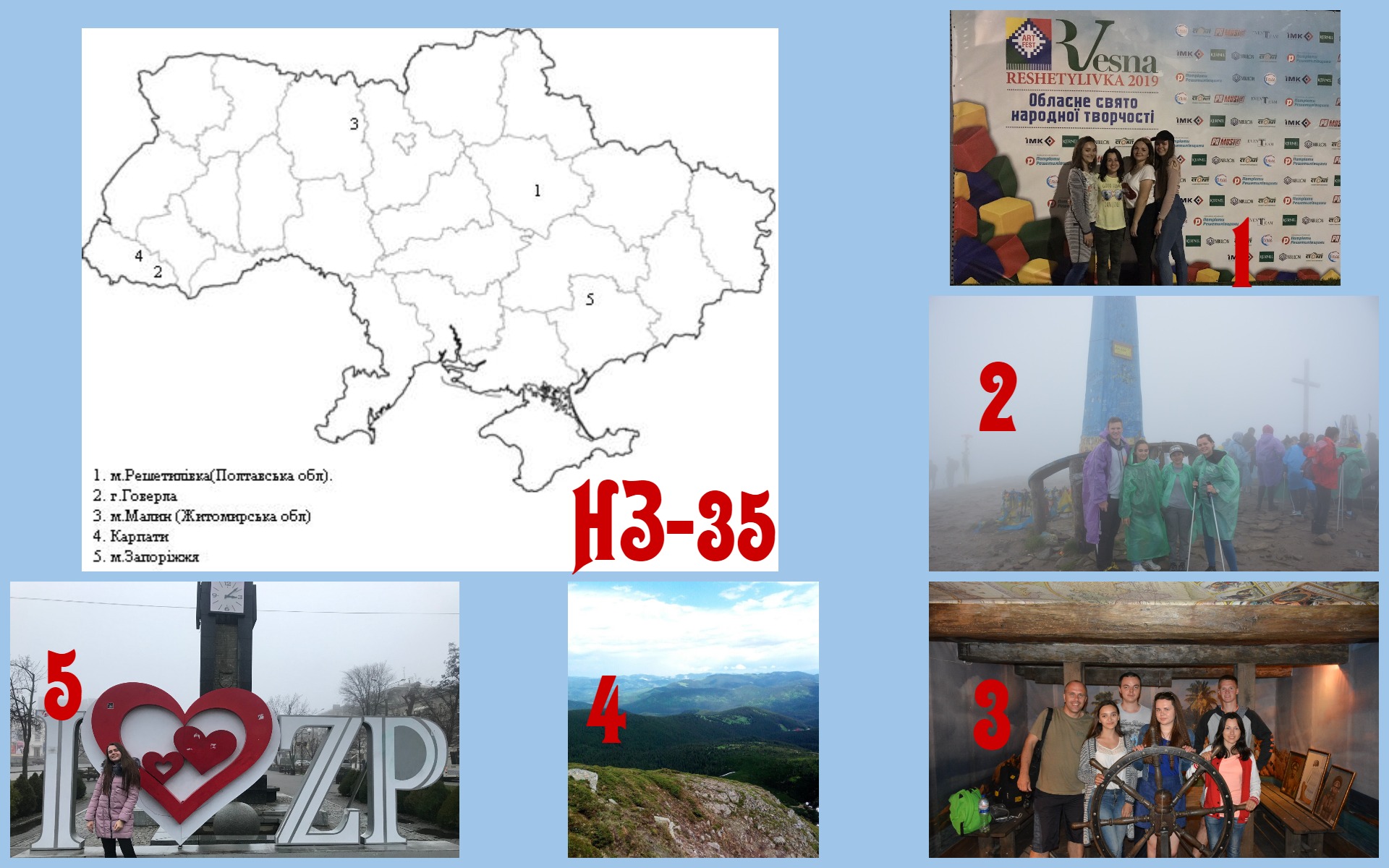 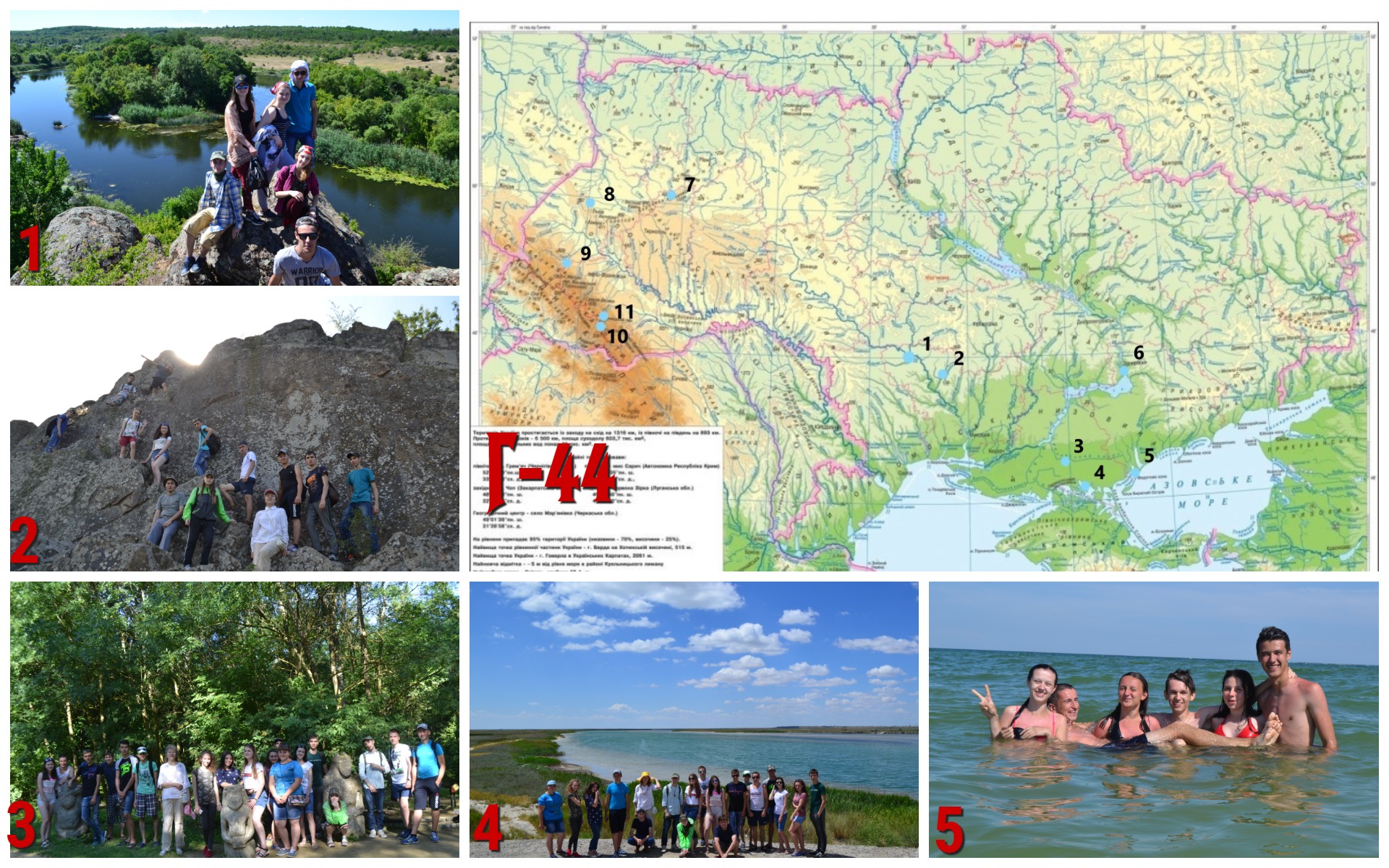 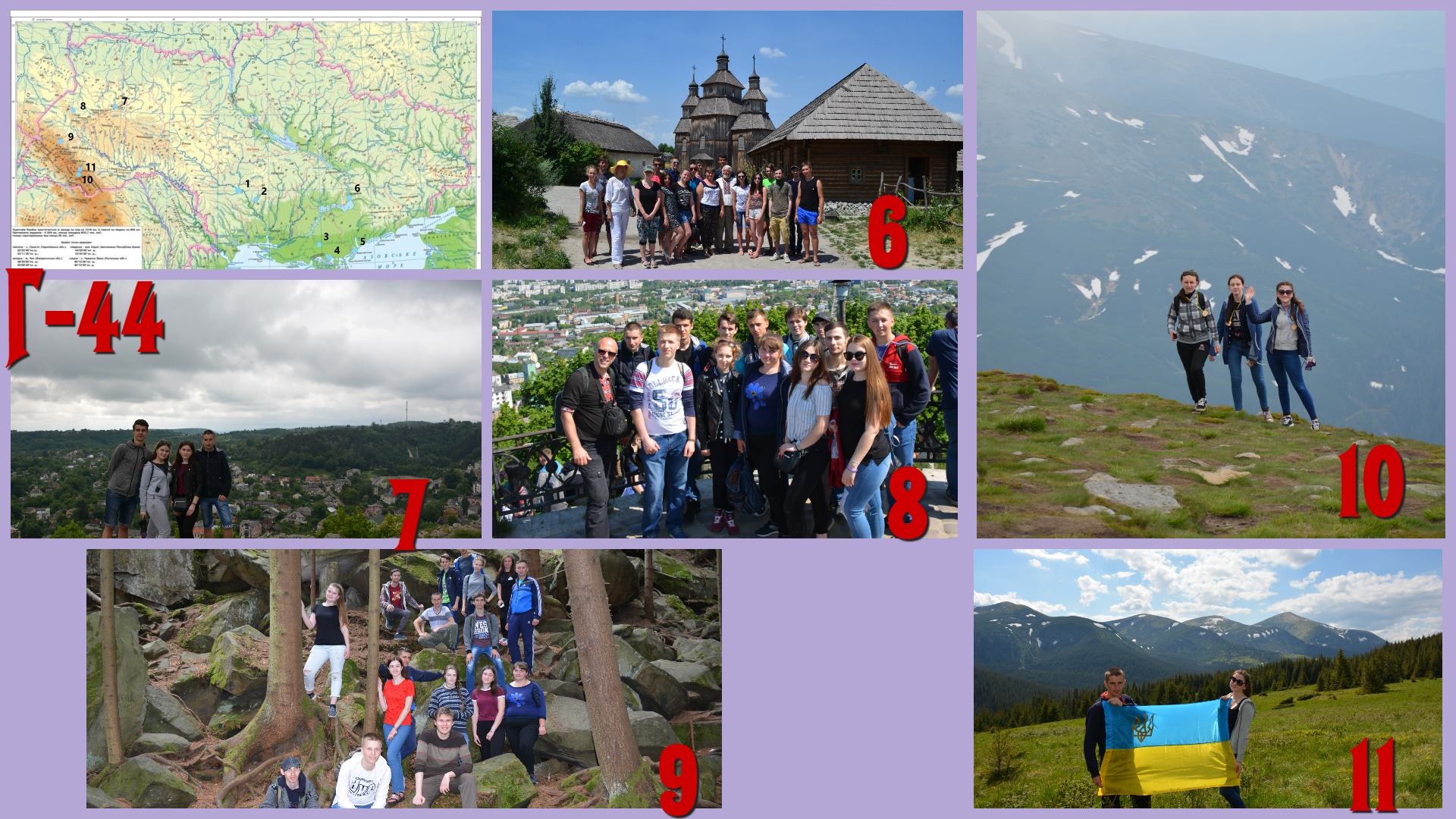